Zkušenosti se zaváděním paliativní péče v pobytových sociálních službách pro seniory
Mgr. Barbora Nejedlá
Koordinátorka a evaluátorka programu NF Abakus 
13. 9. 2023
Struktura prezentace
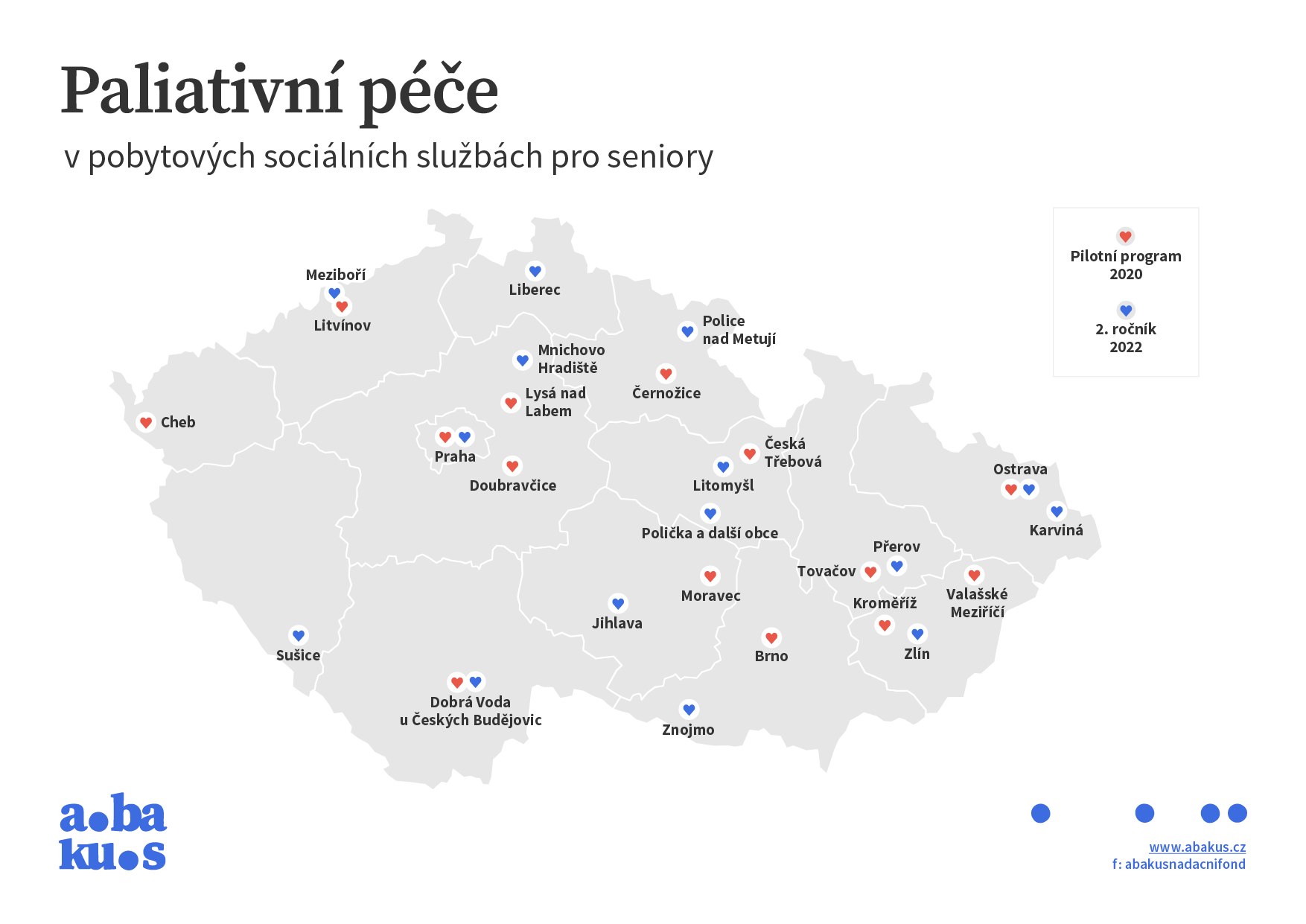 Zaměstnanci pilotních organizací disponují kompetencemi nutnými pro poskytování PP
Cíle programu
Pilotní organizace poskytují paliativní péči (PP) ve svých organizacích
Výstupy
Jsou nastaveny procesy vedoucí k úspěšné implementaci PP do služeb daného zařízení
Výsledky
Projekt přispěje ke zvýšení dostupnosti paliativní péče v pobytových sociálních službách pro seniory
Pobytové sociální služby mají k dispozici metodický materiál, který jim usnadní implementaci PP do organizační struktury
Dopad
Ostatní pobytové sociální služby čerpají inspiraci od pilotních organizací a z metodického materiálu
Pobytové sociální služby mají možnost čerpat inspiraci přímo od pilotních organizací
{
Koordinátor PP + MDT tým
Podpora tvorby sítí
Odborná rada programu
Obsah a prvky programu
Kurzy
Přímá finanční podpora
Podpora účastníků 1. běhu programu
Abakus
Evaluace
Workshopy a Sdílení
Mentoring
[Speaker Notes: Kurzy
kolik proškolených zaměstnanců = 976
46  kurzů (9 vícedenních Geri Elnec (3 denní) +   2 pali péče (2 denní))                                                                                                                                                                                                                                                                                                                                                                                                                                                                                                                                                              
WS a Sdílení
účast WS a sdílení = 292
počet  WS pořádaných SueRyderem = 12 
Lékařské kurzy (3x od ČSPM + 1 na klíč)
4 lékařské kurzy (27 účastníků)
Kurzy v organizacích (únor–červen 2023)
·       Dva běhy kurzu Paliativní péče /přístup
·       Individuální kurzy (duben–listopad 2023)
·       GeriELNEC (7x)
·       Paliativní péče pro pečující (5x)
·       Kompetence sociálního pracovníka v paliativní péči (2x)
·       Plánování péče v závěru života (5x)
·       Paliativní péče pro lékaře pečující o klienty domovů pro seniory a domovů se zvláštním režimem (ČSPM)
Workshopy a sdílení
·       květen 2023 - říjen 2024
·       9 osobních setkání a 7 online
·       Ředitelské intervize (5x)
·       Workshopy (7x)
·       Meziorganizační vyjednávání
·       Role koordinátora PP
·       Sesterský WS (2x)
·       PSY, SOC, SPIR v PP
·       Spolupráce v MDT
·       Překážky implementace a udržitelnosti
·       Sdílení (3x)
·       Hosté na koordinačních setkáních]
Zkušenosti z prvního ročníku programu
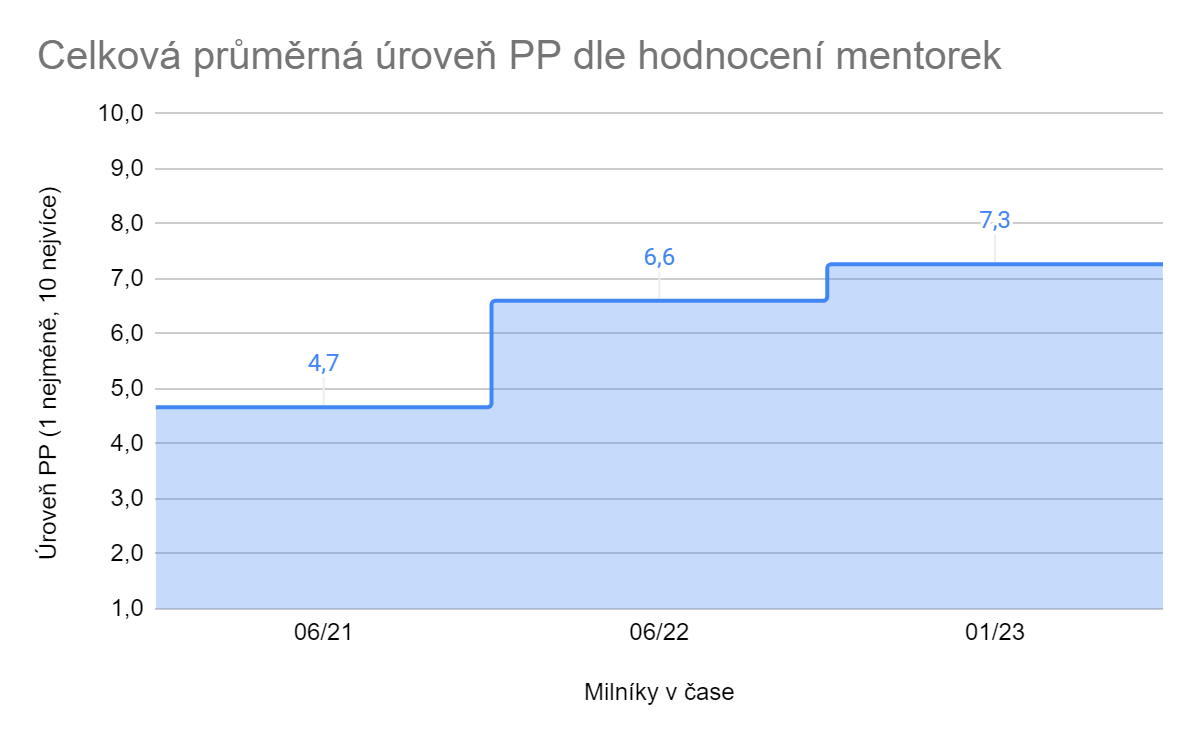 Zdroj: evaluace programu
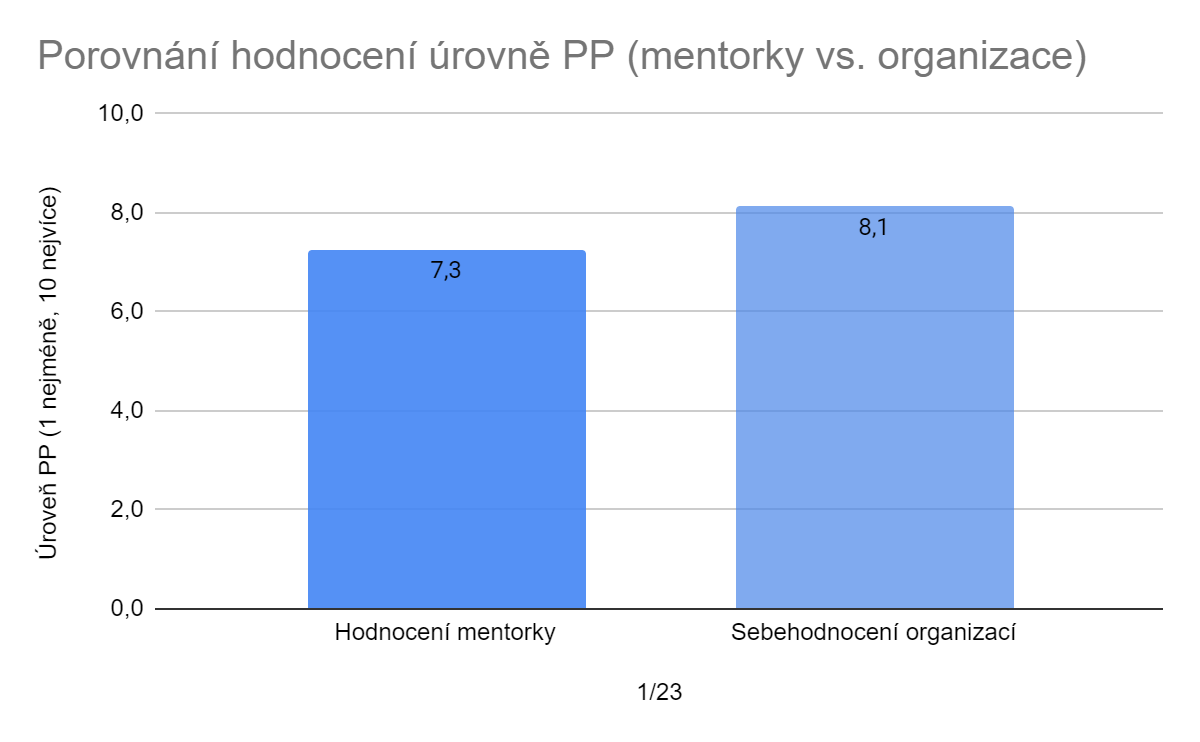 Zdroj: evaluace programu
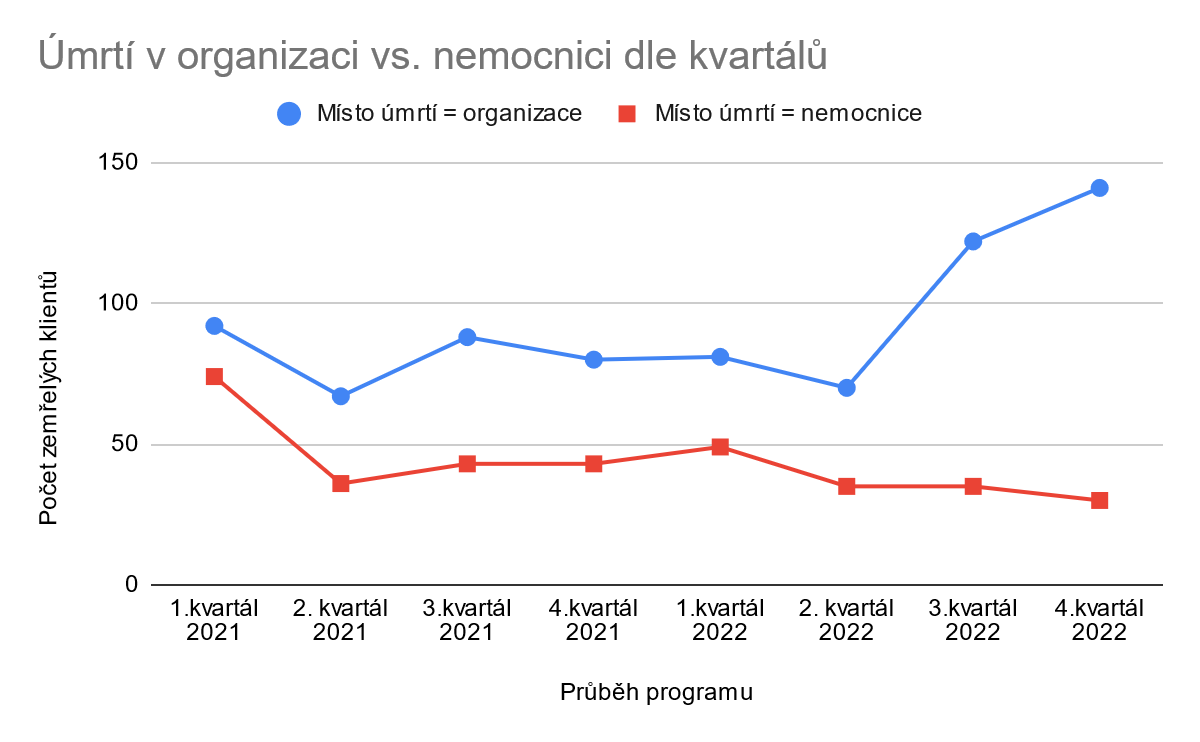 Zdroj: evaluace programu
[Speaker Notes: Na začátku programu byl poměr zemřelých v organizaci vs. nemocnici 55 % : 45 %. Na konci programu se tento poměr proměnil na 82 % : 18 %.. Z toho vyplývá, že došlo ke snížení úmrtí v nemocnici o skoro 30 %.]
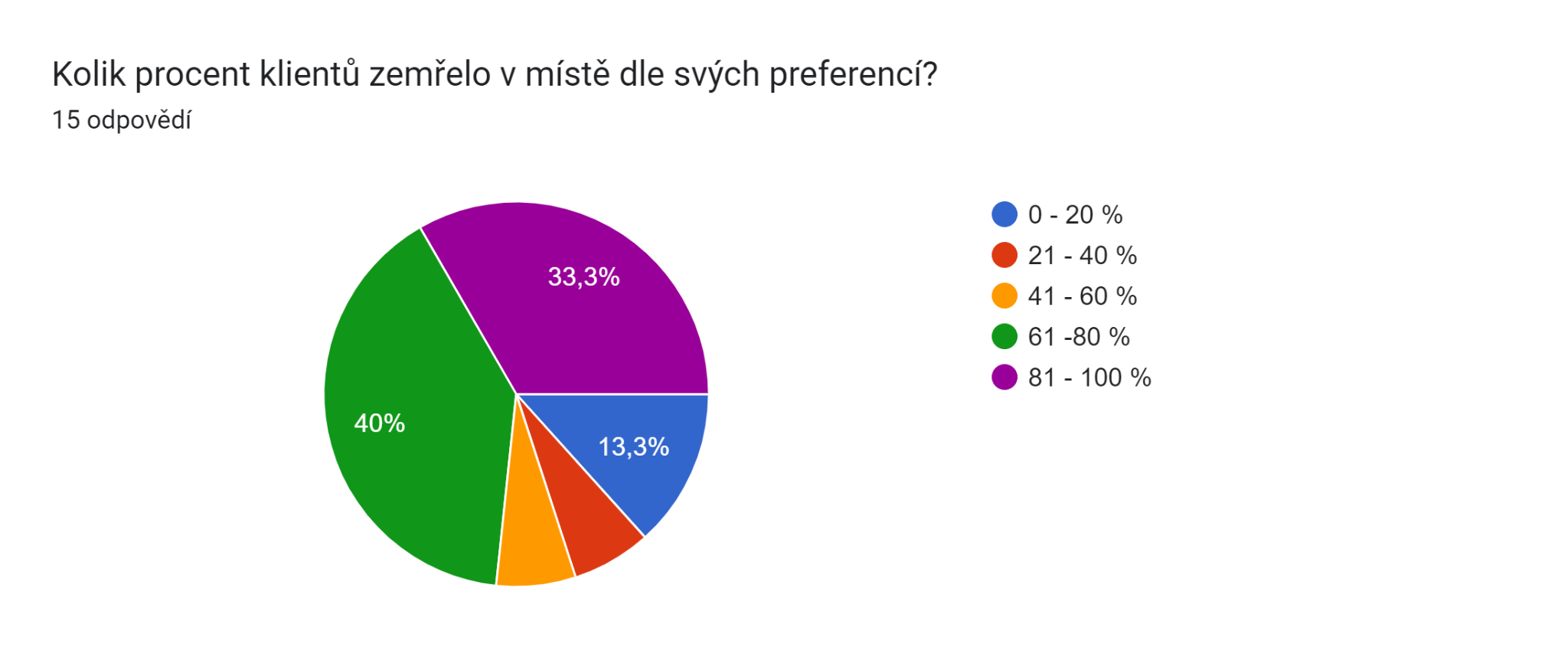 Zdroj: evaluace programu
[Speaker Notes: v 6 organizacích z 15 umírá v místě dle svých preferencí 61 - 80 % klientů. U 5 organizací je to dokonce 81 - 100 % klientů, kteří zemřeli tam, kde si přáli.]
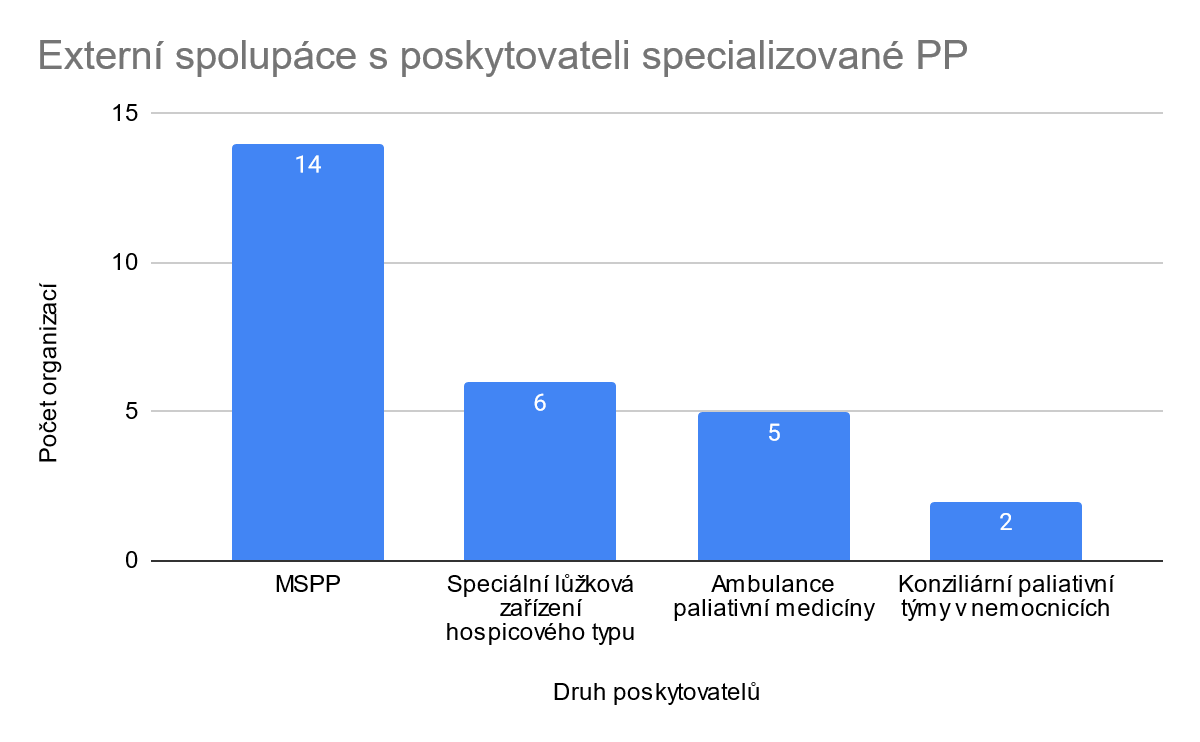 70 %
[Speaker Notes: poskytování PP v závěru života u 70 % klientů]
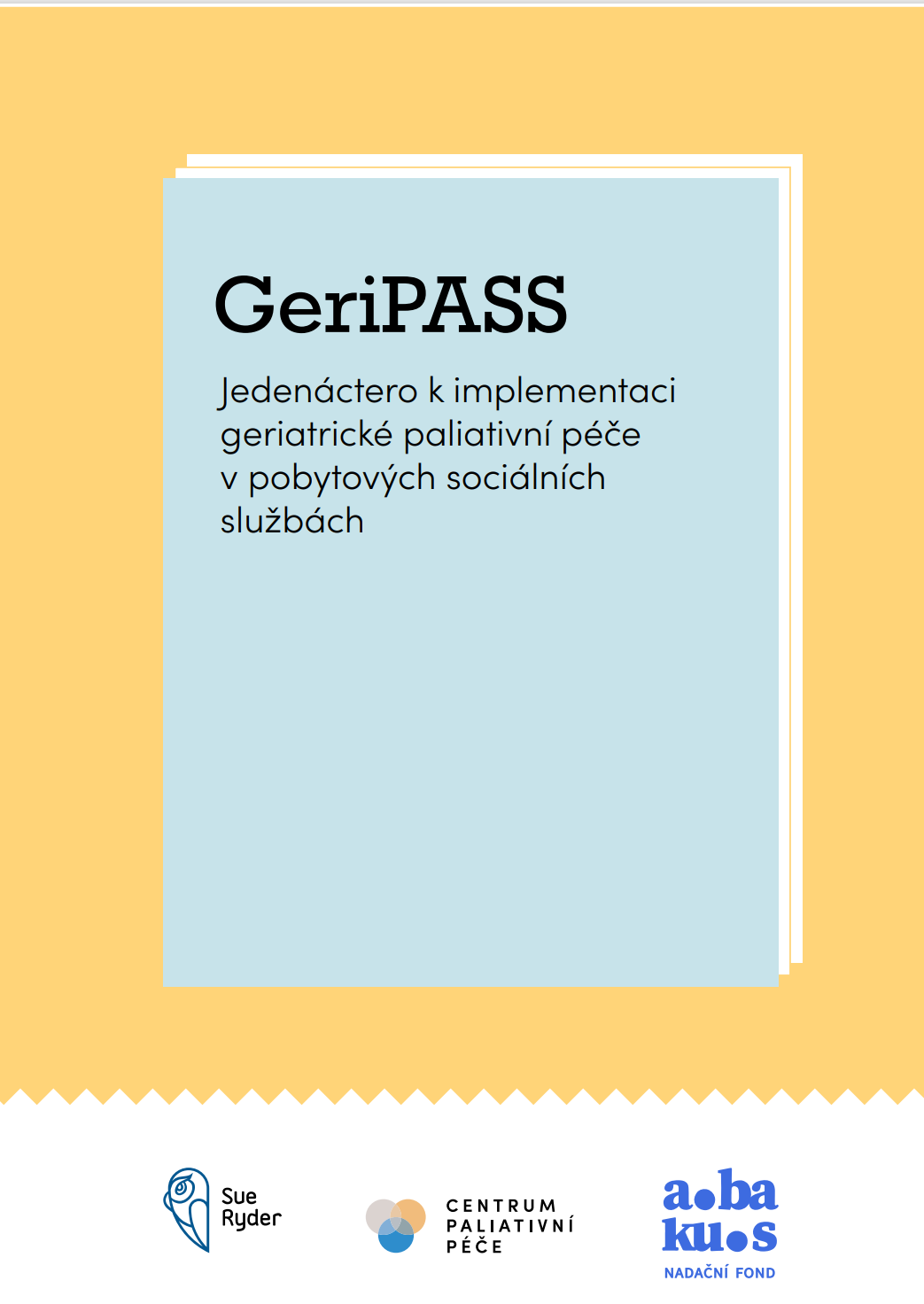 Čeká vás změna. Inspirujte se tam, kde už si něčím prošli
Čím může organizace podpořit úspěch organizace? 
Dobrou orientací v teoriích změny
Inspirací u organizací, které mají zkušenosti s implementací paliativní péče
Pochopením, že se změnou přichází odpor
Naplánováním jednotlivých kroků definované vize a úkolů pro realizační tým 
Věnováním pozornosti všem, kterých se změna týká
Otevřeným deklarováním, že se nové postupy a přístupy zkoušejí
Otestováním všech postupů před jejich zakotvením
Myslete na to, že měníte kulturu organizace
Jak měnit organizační kulturu a co dělat? 
Formulovat vizi paliativní péče v organizaci ve všech vrstvách organizační kultury. 
Zmapovat stávající kulturu organizace.
Sjednotit jazyk v rámci týmu a v rámci organizace a vyjasnit zásadní pojmy.
Otevřeně změnu pojmenovat, dát příležitost všem se ke změně přidat
Ty, kteří se ke změně přidají a podílejí se na ní, podpořit a ocenit.
Přijmout to, že někteří nebudou ochotni opustit své předpoklady. 
Počítat s tím, že změna kultury je dlouhý proces v řádu několika let.
Určete si rozvoj paliativní péče jako prioritu
Jak podpořit úspěšný start?
Zvolte si rozvoj paliativní péče jako hlavní cíl, kterému se budete v následujícím období věnovat.
Nezačínejte souběžně jiný velký projekt, který pracuje s nastavováním kompetencí nebo mění styl péče.
Vytvořte si harmonogram, popisující konkrétní úkoly a kroky na cestě k cíli.
Vyčleňte si na tento projekt alespoň dva roky.
Komunikujte o rozhodnutí začít předem se všemi zaměstnanci.
Naplánujte dostatečný prostor pro průběžnou reflexi a diskusi o tom, jak se změna daří zavádět.
Dejte o sobě vědět, komunikujte se zřizovatelem, myslete na udržitelnost a financování
Povědomí je předpokladem zájmu, ten se mění v potřebu, touhu…
Jak dobře zacílit komunikaci o paliativní péči v domově?
Mapování zainteresovaných stran (stakeholderů): 
Kdo má jaký zájem ve vztahu k paliativní péči v domově?
Kdo má jaký vliv na dostupnost PP v domově? 
Jak blízko má domov k zainteresovaným stranám?
Jak chceme vzájemný vztah rozvíjet? 
Mapování kanálů komunikace:
Které kanály organizace využívá?
Které kanály pro účinnou komunikaci chybí?
[Speaker Notes: V organizaci probíhá změna (viz kapitola 1) a tato změna se promítá i do oblasti komunikace. Jde o změny obsahu, struktur i nástrojů. Je vhodné využít běžné nástroje pro řízení a plánování komunikace, které pomohou změnu a její důsledky znázornit (Obr. 4)10: •]
Vytvořte realizační tým, určete role v něm, sestavte si akční plán
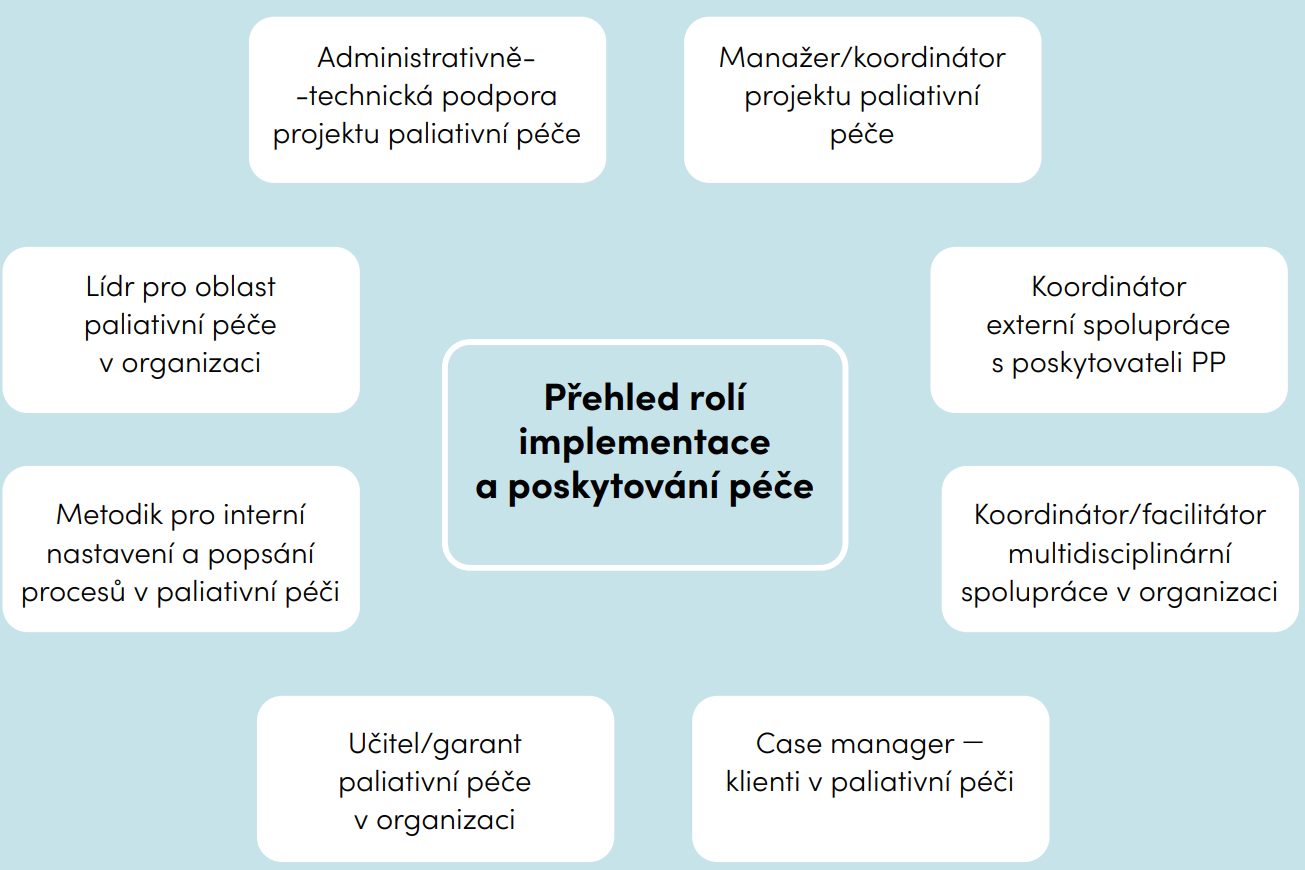 Vymezte si roli koordinátora paliativní péče a najděte ho
Jak v organizaci vymezit roli koordinátora paliativní péče a nalézt ho? 
Uvědomit si, které role potřebuje organizace zajistit a jaké bude zastávat koordinátor PP.
Vybrat a ustanovit koordinátora paliativní péče.
Jednoznačně vymezit odpovědnosti, oprávnění, činnosti všech.
Nastavit systém komunikace mezi rolemi a při poskytování péče v MDT.
Fungování rolí vysvětlit zaměstnancům, které se s nimi budou setkávat. 
Odpovědnosti, oprávnění a činnosti pravidelně přehodnocovat a sdílet.
[Speaker Notes: 13 z 15 organizací zachová pozici koordinátora paliativní péče i po skončení programu. 8 organizací financuje tuto pozici z interních zdrojů organizace, u 3 organizací došlo k systematickému začlenění této pozice do úhradového mechanismu zřizovatele.  Jedna organizace by měla mít zajištěné financovaní z dotačního programu EU a poslední organizace hledá jiné způsoby financování.]
Najděte si mentora pro organizační změnu
Mentor je:
„laskavým průvodcem“
Někdo, kdo pomáhá s:
dosažením vytyčených cílů
kladení správných otázek
reflexí a facilitací diskuze
podporou týmu
Zdroj zpětné vazby
Partner pro přemýšlení a diskusi o problémech
Mentor není:
Expert, který vše vymyslí za tým
Osobní psychoterapeut
Supervizor
Vyjednavač, který by šel místo týmu žádat zřizovatele o změny
Osoba, která by dělala v procesu zavádění paliativní péče konkrétní rozhodnutí
Vzdělávejte se
Co je s ohledem na vzdělávání v paliativní péči důležité pro podporu implementace?
Vyberte vhodná témata kurzu.
Postupujte od základních témat ke specifickým.
Vyberte vhodnou formu kurzu.
Informujte se o náplni kurzu a podporujte možností zavedení znalosti do praxe.
Podporujte motivaci ke vzdělávání tím, že bude možné jej absolvovat v rámci pracovní doby.
Proškolte co největší počet pracovníků.
Nastavte práci interních mentorů.
[Speaker Notes: Během programu prošlo bezmála 1000 zaměstnanců podpořených organizací celkem 46 kurzy Centra paliativní péče. Z dílny Sue Ryderu vzešlo 12 workshopů, kterých se účastnilo přibližně 300 zaměstnanců.
Pro program rozvoje paliativní péče v zařízeních pobytových služeb ABAKUS 1. běh – byly pilotované dva kurzy.
Plánování péče v závěru života
Paliativní péče pro sociální pracovníky
Paleta -]
Přiveďte praktického lékaře k paliativní péči, navažte spolupráci se specialisty v oblasti paliativní péče
Celý rok a půl je lékař největší brzda. Kdyby byl lékař, šlo by to jako po másle. 

Praktický lékař je oproti začátku hodně posunutý, ale pořád má obavy z indikace.   

Co je potřeba k tomu, aby bylo v organizaci možné pokrýt paliativní potřeby klientů v rámci obecné i specializované paliativní péče?
Získat si praktického lékaře pro myšlenku podpory paliativního přístupu v domově, podpořit jej v rozvoji jeho kompetencí, případně najít jiného lékaře s propaliativním postojem.
Navázat spolupráci s poskytovateli specializované paliativní péče na úrovni konzultací nebo přímo sdílené péče.
[Speaker Notes: Na konci programu měly všechny organizace navázanou spolupráci s minimálně jedním poskytovatelem specializované PP. Nejčastější druh spolupráce byl s MSPP. Většina organizací přenastavila svou spolupráci s praktickými lékaři, v některých případech došlo i ke změně praktika či snížení počtu spolupracujících praktických lékařů. Velkou roli ve zlepšení spolupráce hrálo také vzdělávání. Velice se zlepšila spolupráce po absolvování kurzů pro lékaře. (člen realizačního týmu)]
Plánujte péči v závěru života a sdílejte dokumentaci
Co má mít organizace nastavené v plánování péče v závěru života, co v oblasti sdílené dokumentace? 
Vzdělávejte pracovníky v tématu plánování péče v závěru života.
Popište proces plánování péče v závěru v metodice.
Určete, kdo je koordinátorem plánování péče v závěru života.
Podpořte pracovníky v jejich kompetenci při plánování péče v závěru života.
Plánujete péči v závěru života s rodinou a klientem.
Začněte plánovat časně.
Dbejte na to, že plán péče v závěru života musí být konkrétní a stručný, v písemné podobě.
Popište pracovníkům formu a proces vedení sdílené dokumentace. 
Informujte pracovníky, co jim vedení sdílené dokumentace přinese.
[Speaker Notes: Odpovědnou osobou za dokumentaci paliativní péče je v cca 80 % koordinátor paliativní péče.]
Reflektujte dění v paliativní péče
Jak podpořit reflexivní praxi v organizaci?
Reflexi vědomě využívejte.
Určete osobu, která bude zodpovědná za reflexi případů v paliativní péči.
Dejte prostor krátké týmové reflexi případu po každém úmrtí klienta, zkušenosti zúročte v další péči.
Dejte prostor pro reflexi dalších situací, které vyvstávají v souvislosti s implementací paliativní péče i jejího poskytování. Reflexi podpořte výběrem vhodného formátu:
supervizí
facilitací
společným workshopem
paliativní kávou …
Doporučení pro implementaci paliativní péče do pobytových soc. služeb
Čeká vás změna. Inspirujte se tam, kde už si něčím prošli	
Myslete na to, že měníte kulturu organizace	
Určete si rozvoj paliativní péče jako prioritu	
Dejte o sobě vědět, komunikujte se zřizovatelem, myslete na udržitelnost a financování
Vytvořte realizační tým, určete role v něm, sestavte si akční plán
Vymezte si roli koordinátora paliativní péče a najděte ho
Najděte si mentora pro organizační změnu
Vzdělávejte se
Přiveďte praktického lékaře k paliativní péči, navažte spolupráci se specialisty v oblasti paliativní péče
Plánujte péči v závěru života a sdílejte dokumentaci
Reflektujte dění v paliativní péče
Děkuji za pozornost.
Barbora Nejedlá
barbora.nejedla@sue-ryder.cz